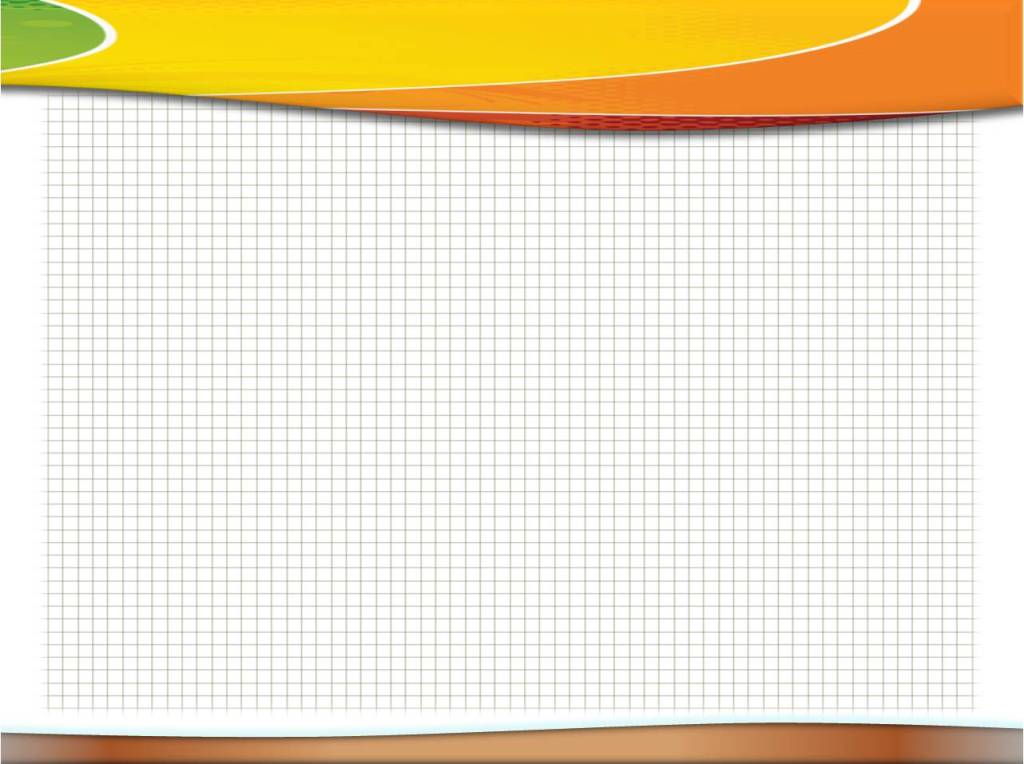 Решение задач на деление
Математика 2 класс
Калмыкова Ирина Филипповна
ГБОУ СОШ №1 с.Приволжье
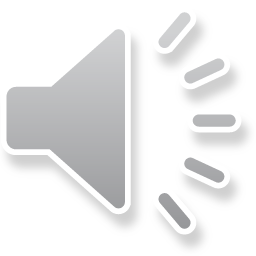 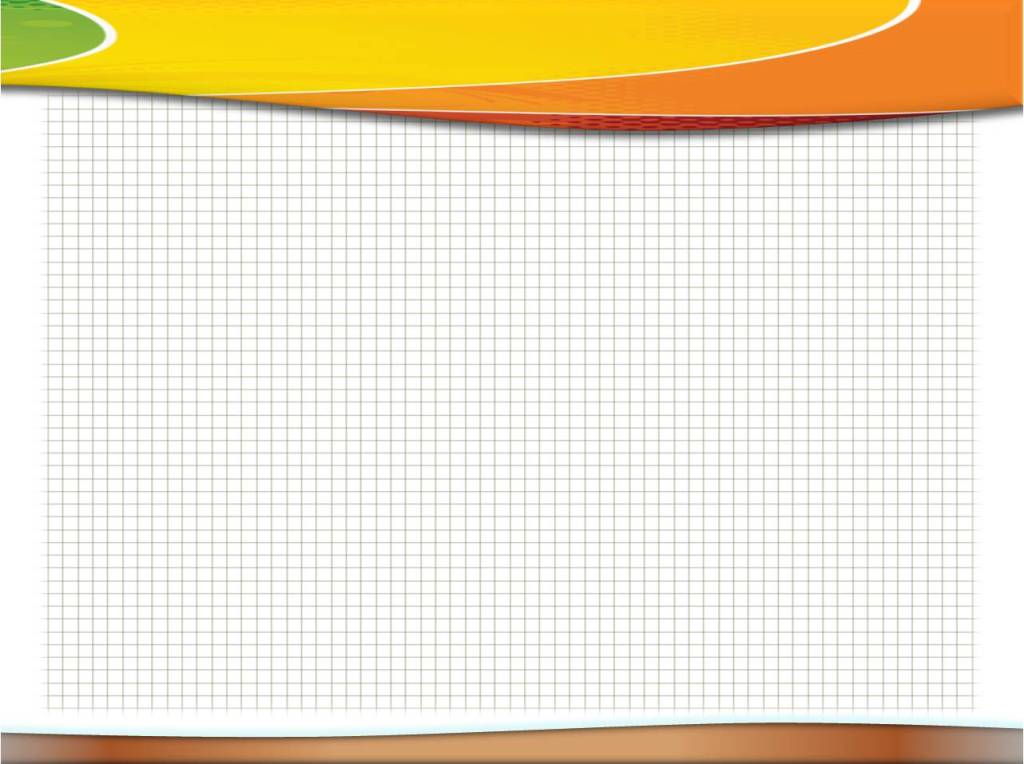 Деление по содержанию
6 орехов  раздали по  3 ореха 
каждому ребенку. 
Сколько детей получили орехи?
получили орехи
6:3=2 (д.)-
Ответ: 2 детей
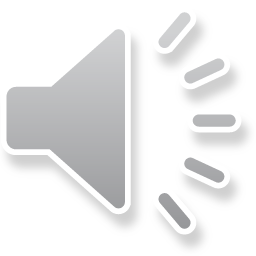 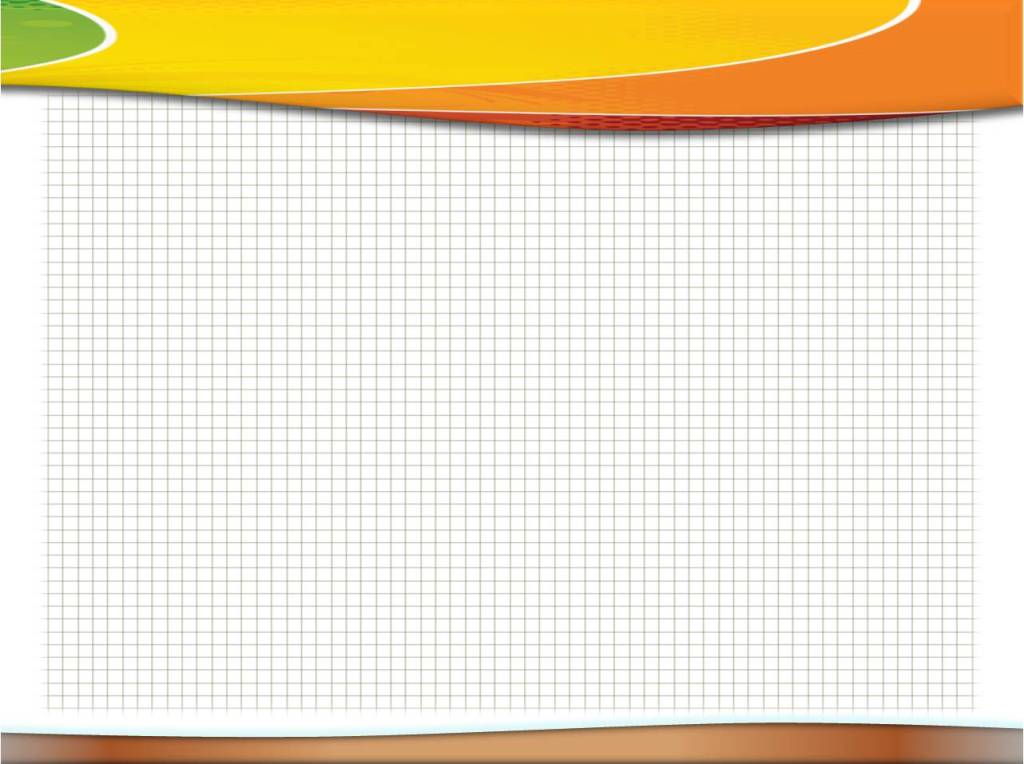 Девять мячей раздали игрокам, по три каждому. Сколько игроков получили мячи?
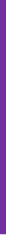 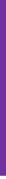 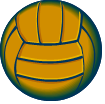 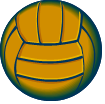 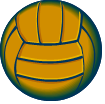 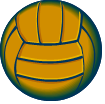 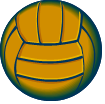 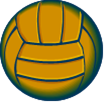 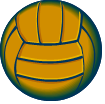 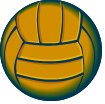 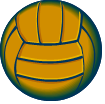 получили мячи
9:3=3 (иг.)-
Ответ: 3 игрока
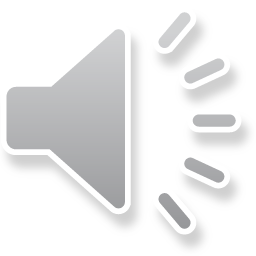 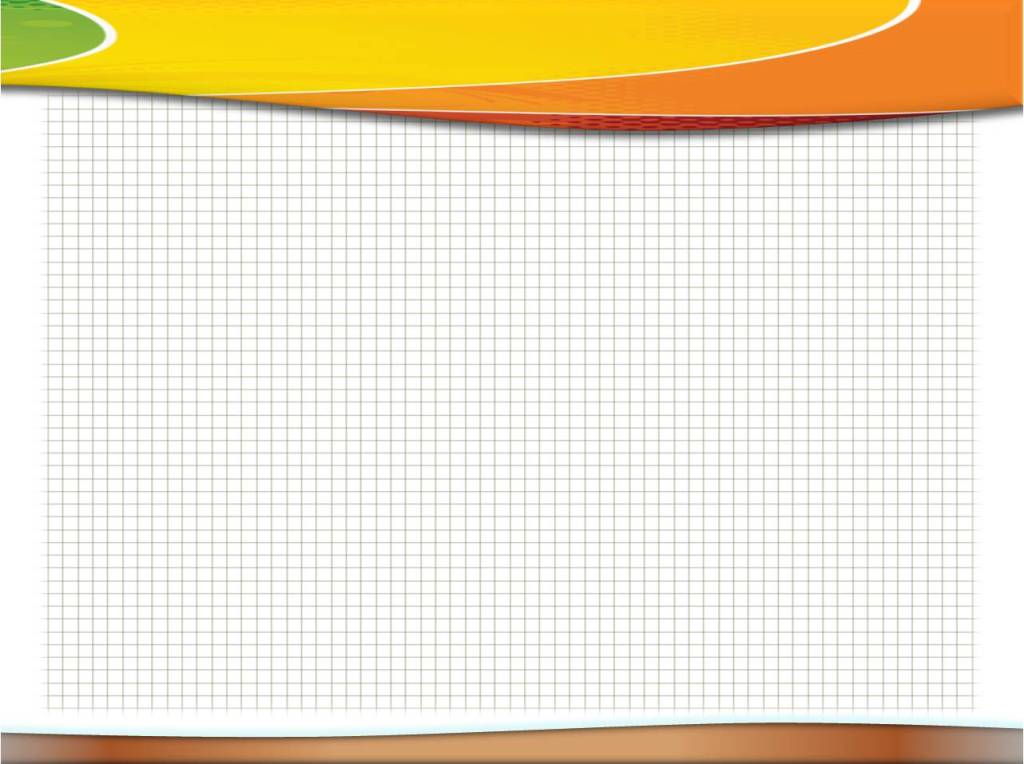 Деление на равные части
6 насекомых расползлись на две травинки поровну. По сколько насекомых на каждой травинке?
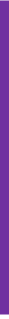 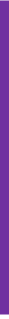 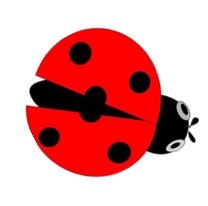 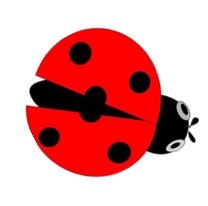 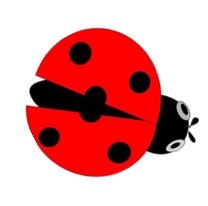 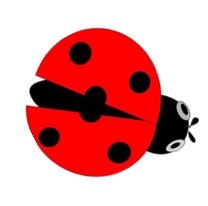 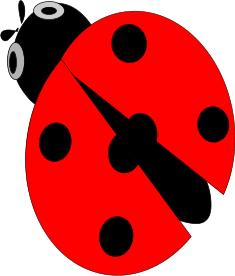 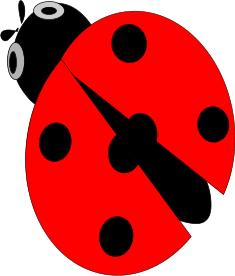 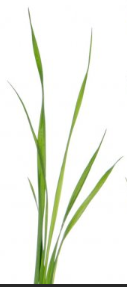 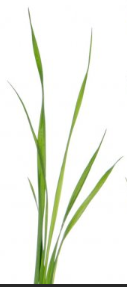 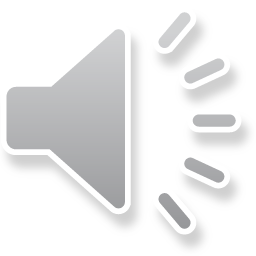 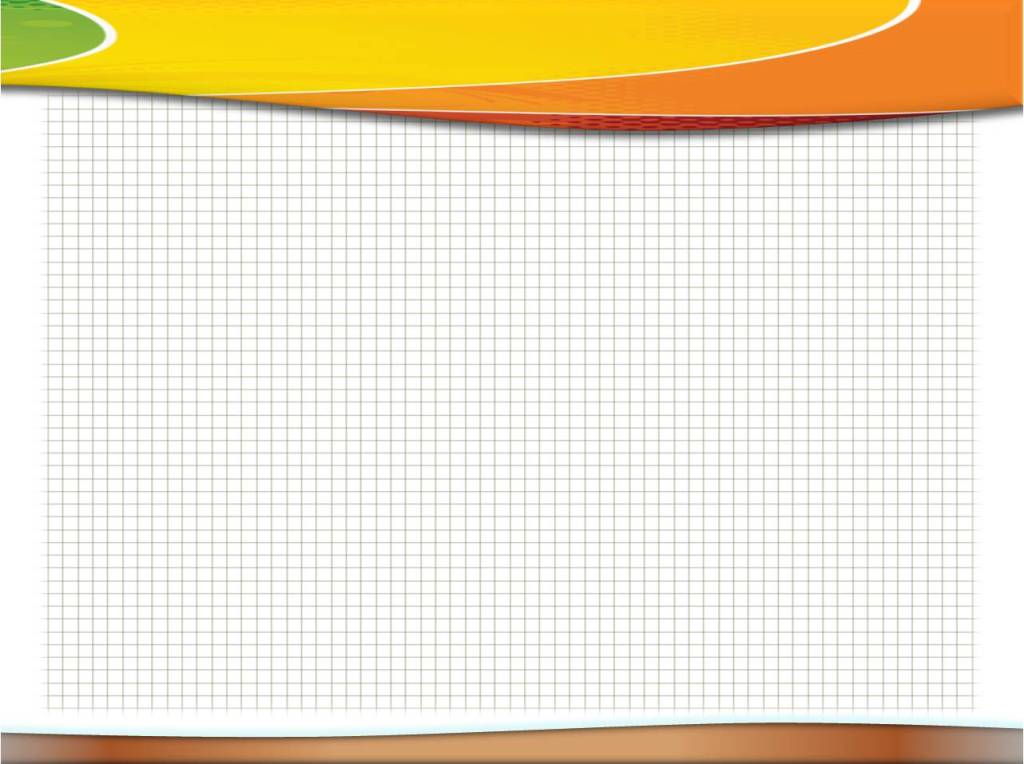 6 насекомых расползлись на две травинки поровну. По сколько насекомых на каждой травинке?
6:2=3 (н.)
- на каждой травинке
Ответ: по 3 насекомых
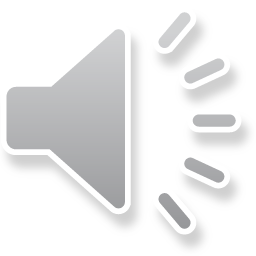 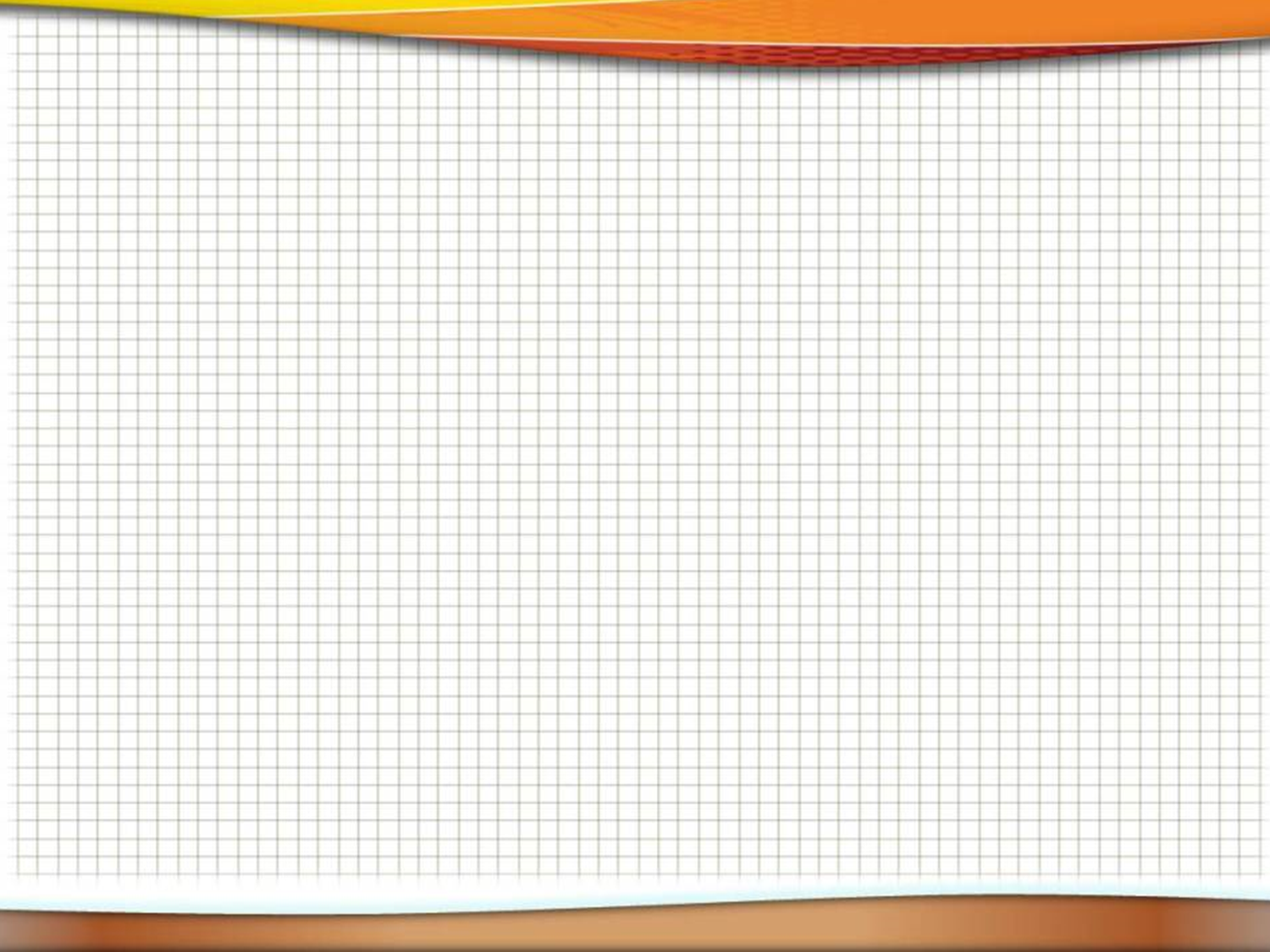 Из 12 метров ткани сшили 4 одинаковых платья. Сколько  метров ткани потребовалось на одно платье?
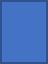 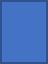 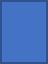 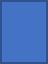 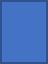 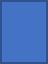 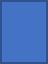 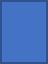 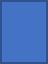 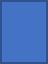 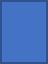 4п.
2п.
3п.
1п.
-потребовалось на одно платье
12:4=3 (м)
Ответ: 3 метра
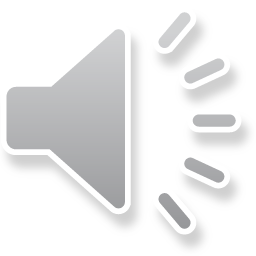 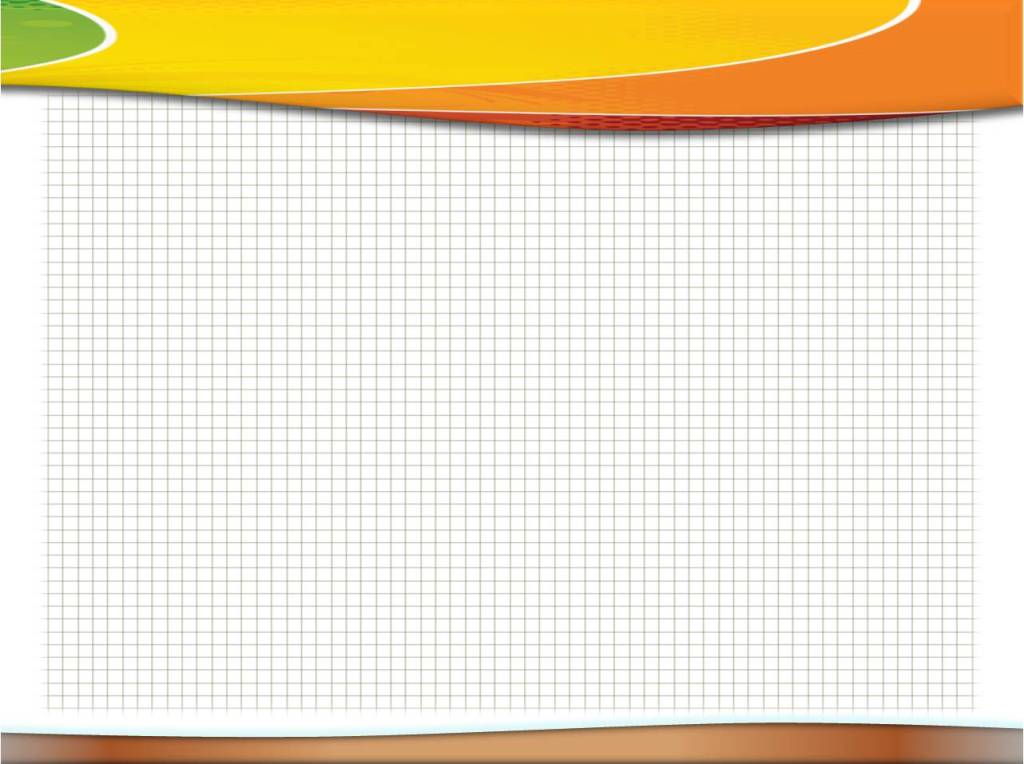 Работа с учебником
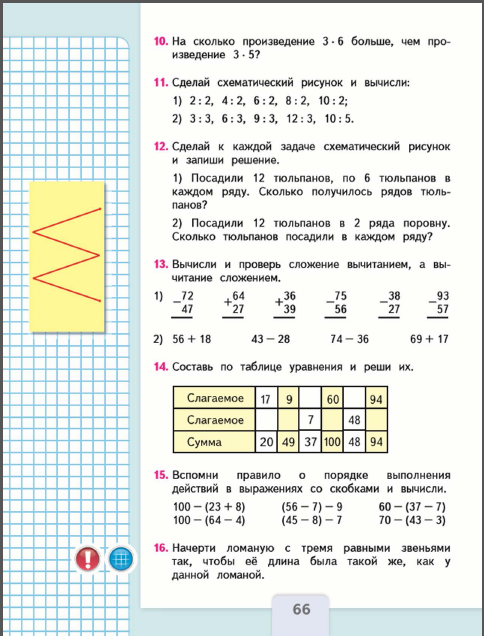 №12 с.66
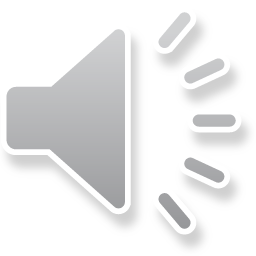 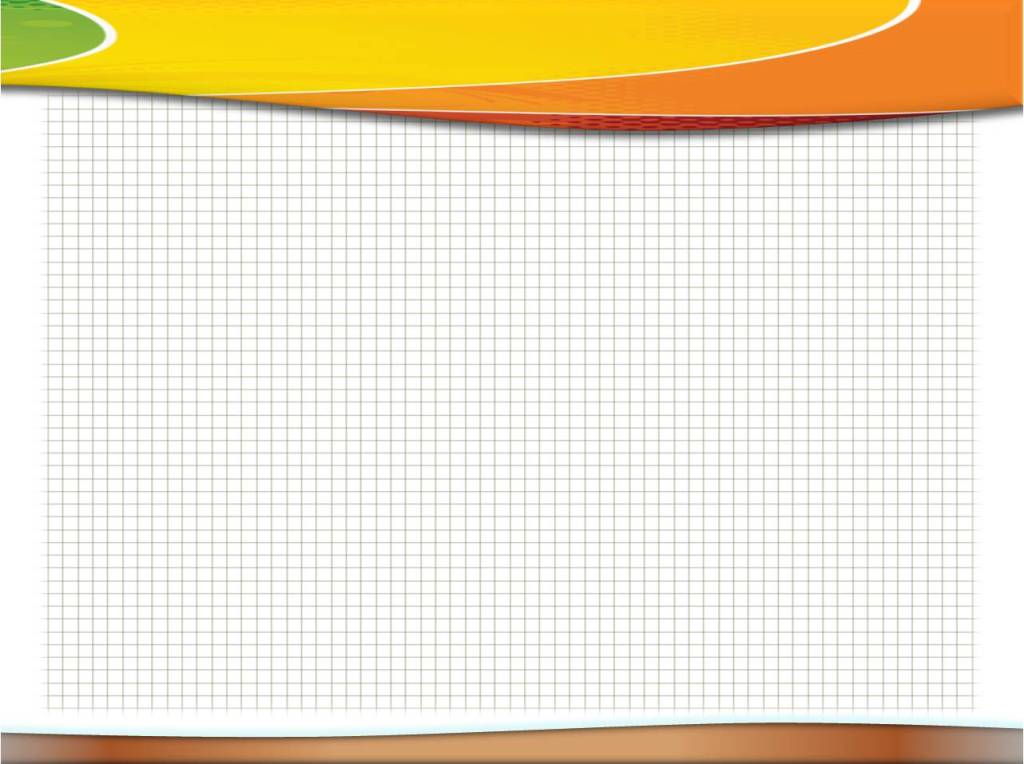 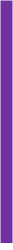 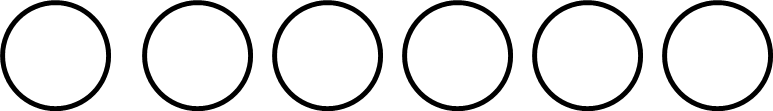 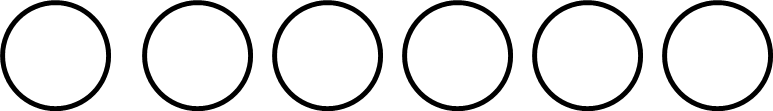 12:6=2 (р)
- с тюльпанами получилось
Ответ: 2 ряда
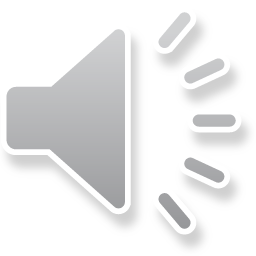 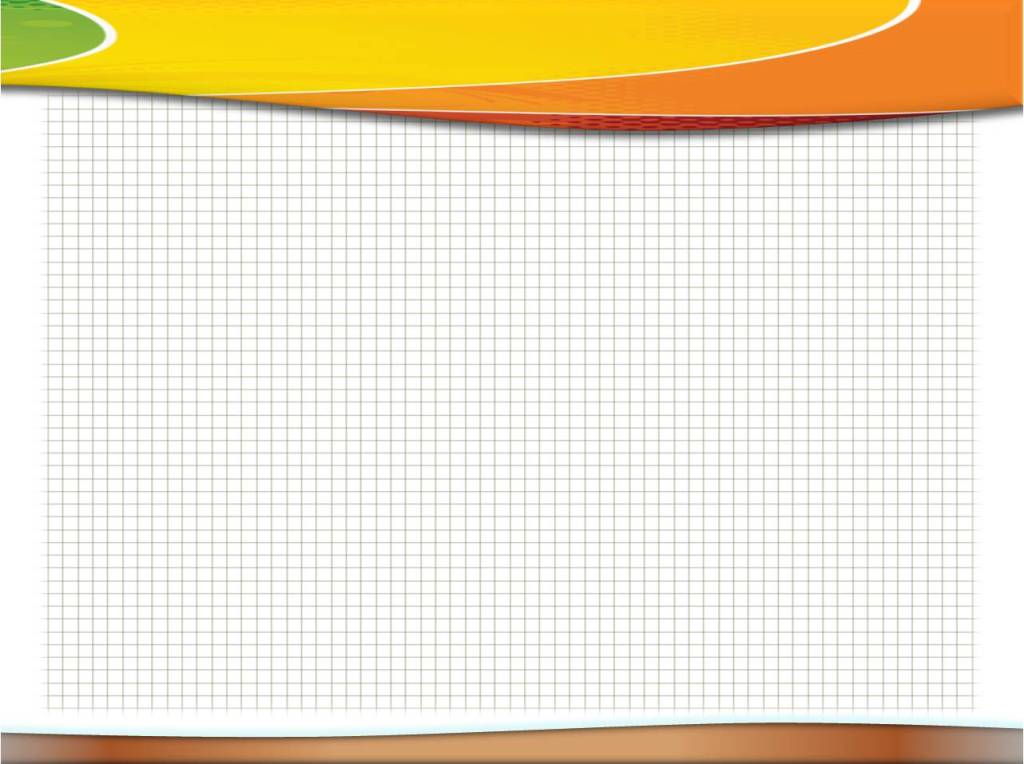 Работа с учебником
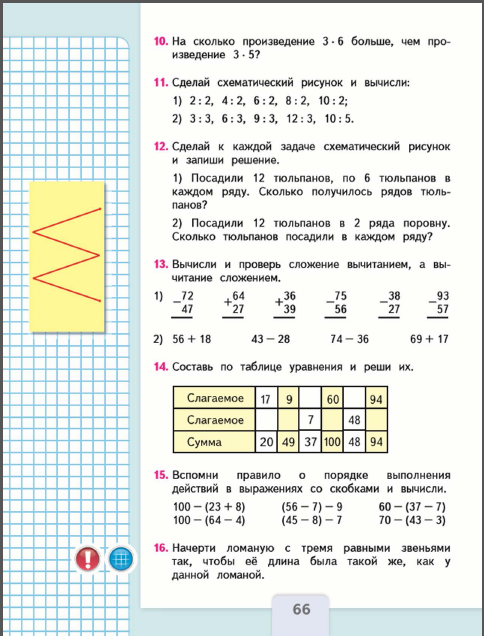 №12 с.66
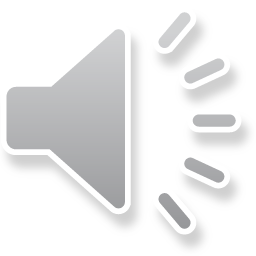 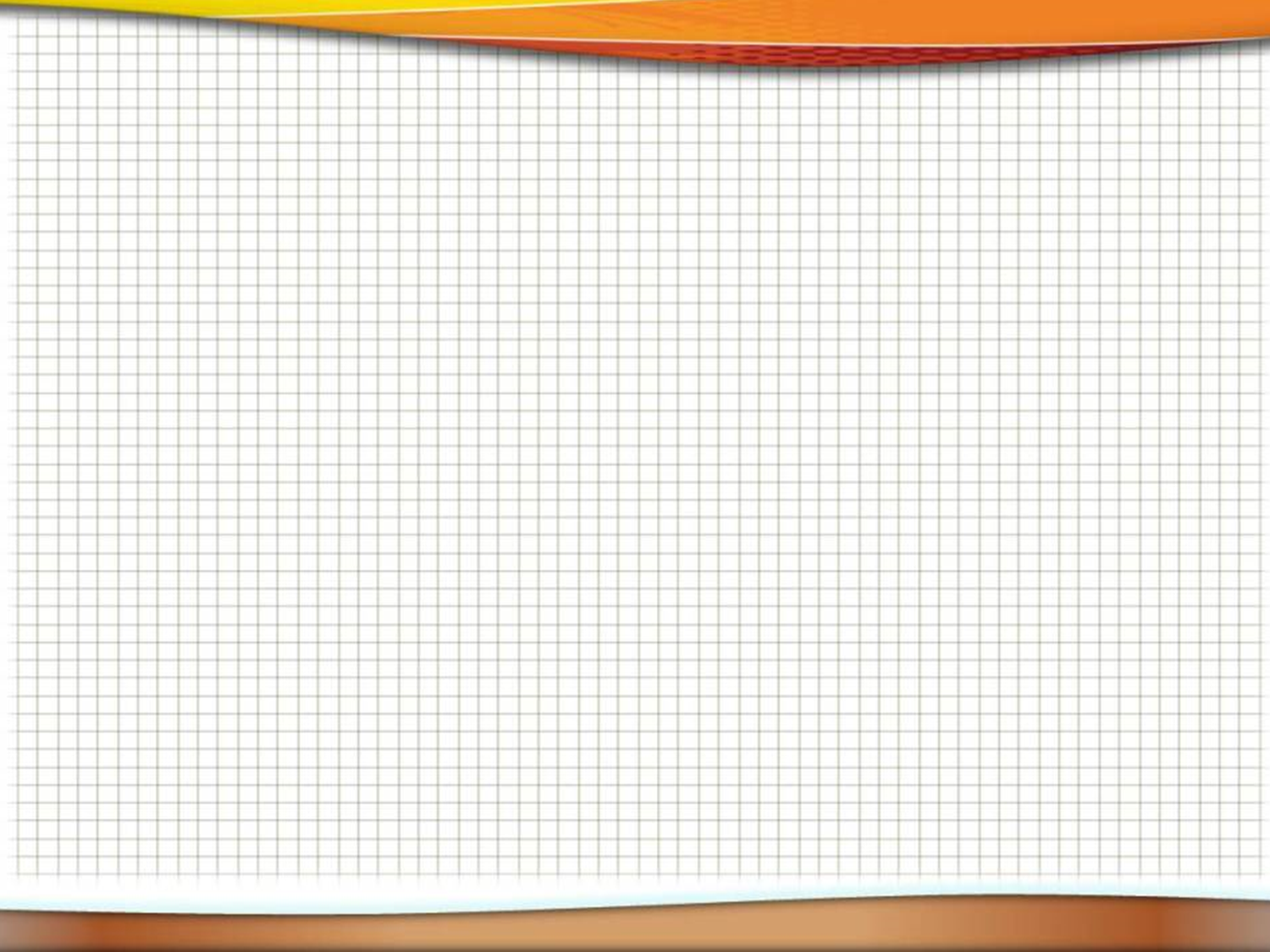 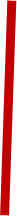 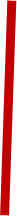 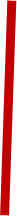 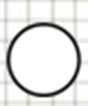 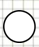 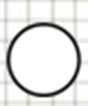 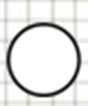 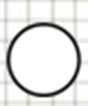 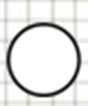 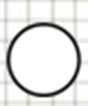 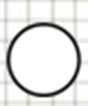 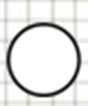 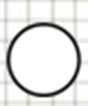 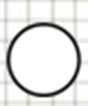 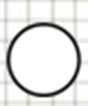 1р.
2р.
12:2=6 (т)
- посадили в каждом ряду
Ответ: 6 тюльпанов
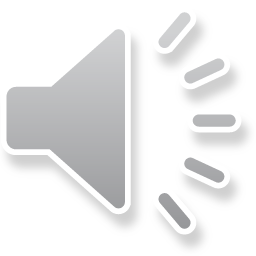 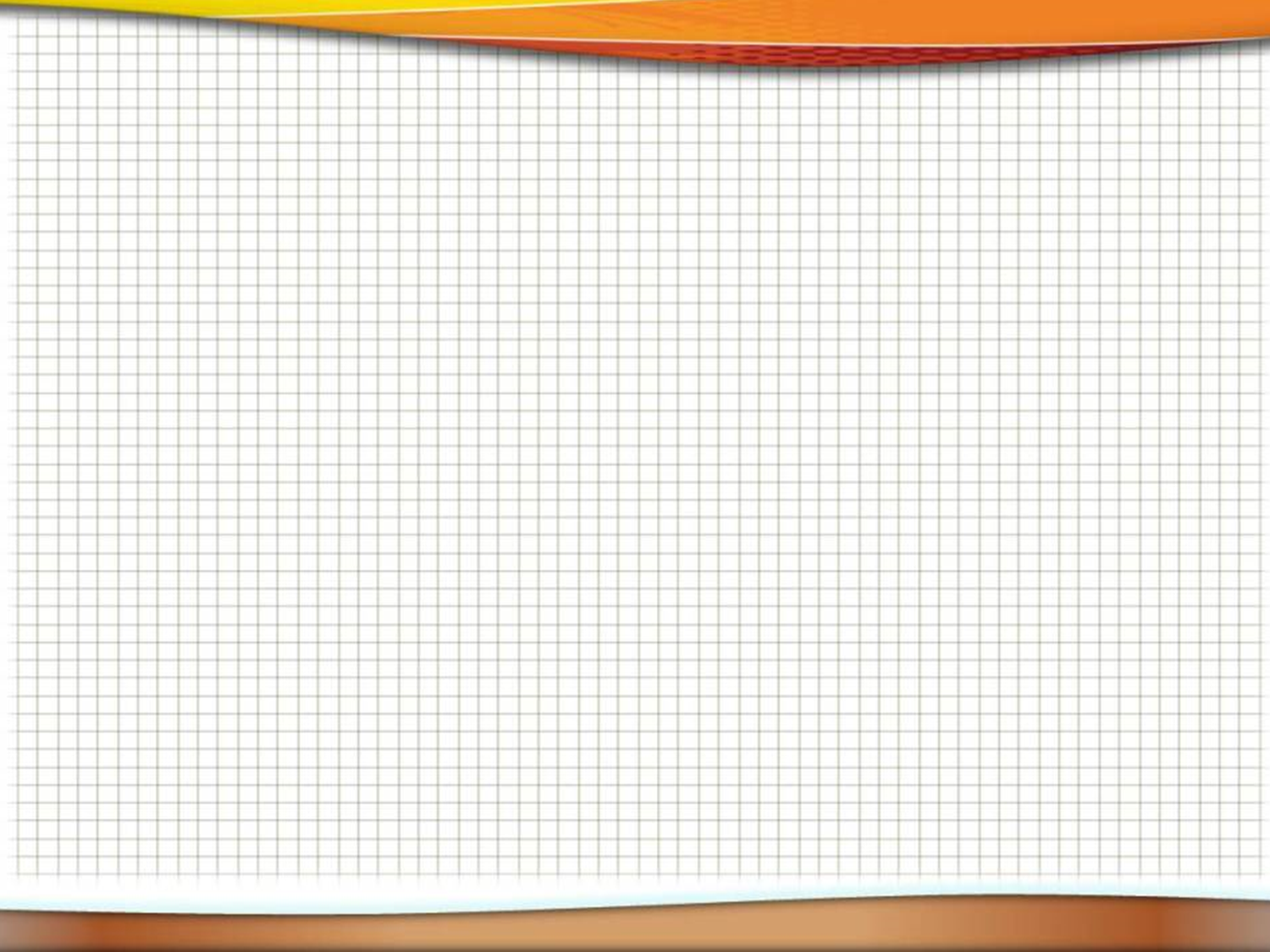 Желаю успехов!
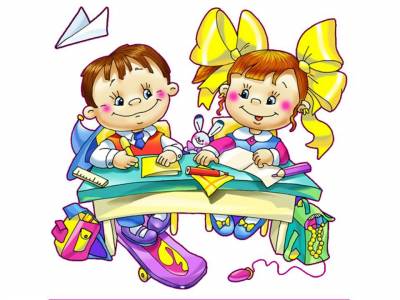 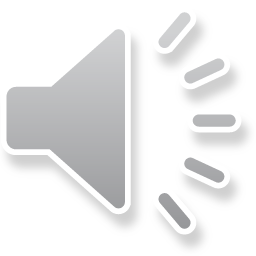